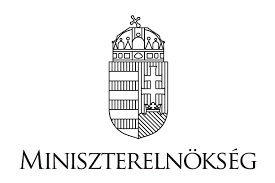 Magyar Falu Program
Gyopáros Alpár
Modern Települések Fejlesztéséért felelős kormánybiztos
Magyar Faluszövetség Közgyűlése

2018. szeptember 26. 
Szentkirály
Magyarország stabilitását a vidék erőssége. fejlődése és a vidéki emberek támogatása is biztosítja!!!
Magyarország fejlődésének záloga 
- a főváros mellett -
a vidék fejlesztése, erősítése és a vidéki emberek életminőségének folyamatos javítása.
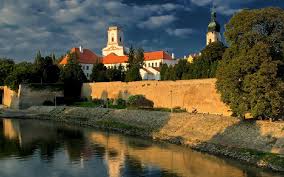 Magyar Falu Program
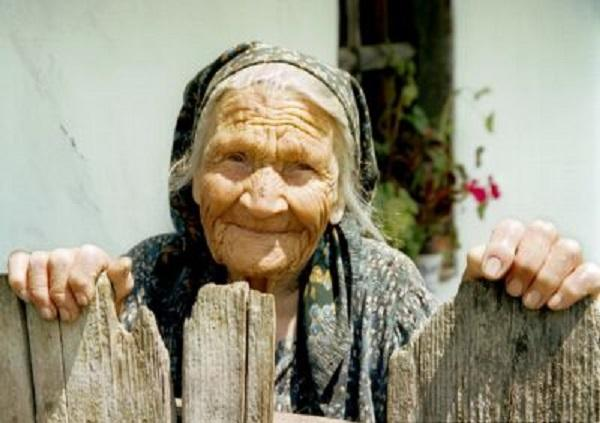 Magyar Falu Program
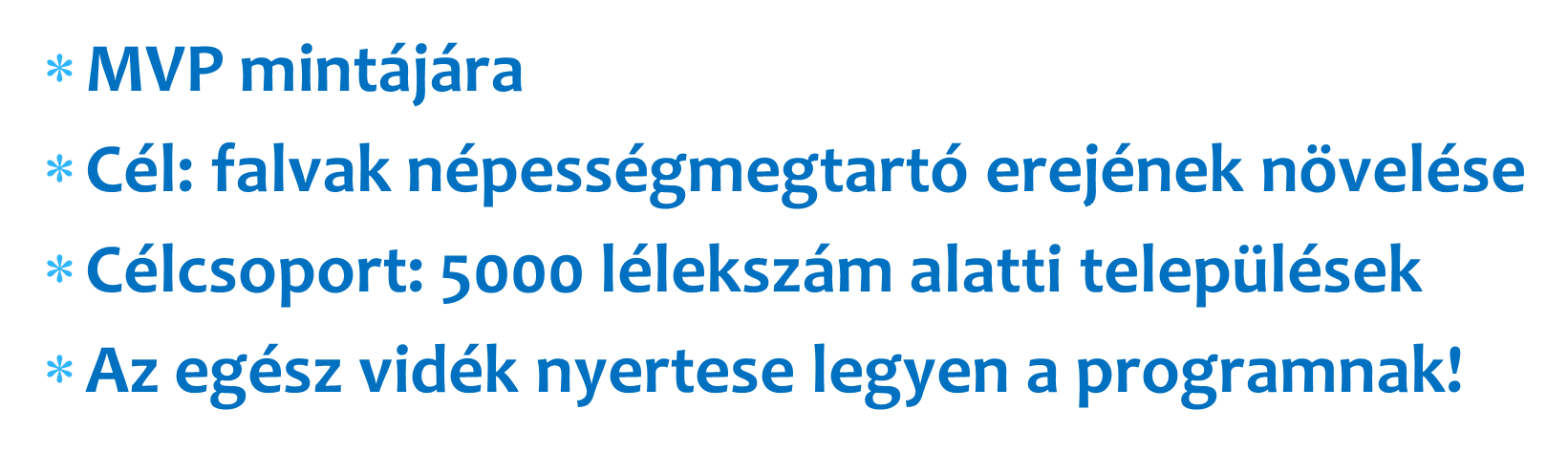 Magyar Falu Program
Komplexitás – kormánybiztosság
Hosszú táv – 2019-től 
Nyitottság – csapatjáték
Magyar Falu Program
2019-es program 4 pillére:

lakhatás
közlekedés
közszolgáltatások
helyi identitás
Magyar Falu Program
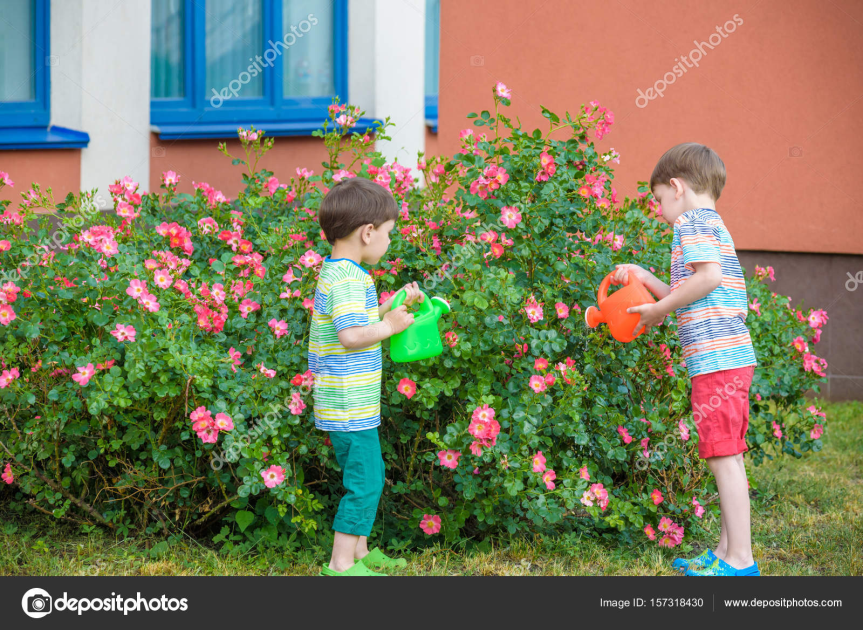 Lakhatás:			


„falusi CSOK”
tájegységi épített örökség továbbélése
szolgálati lakás program
Magyar Falu Program
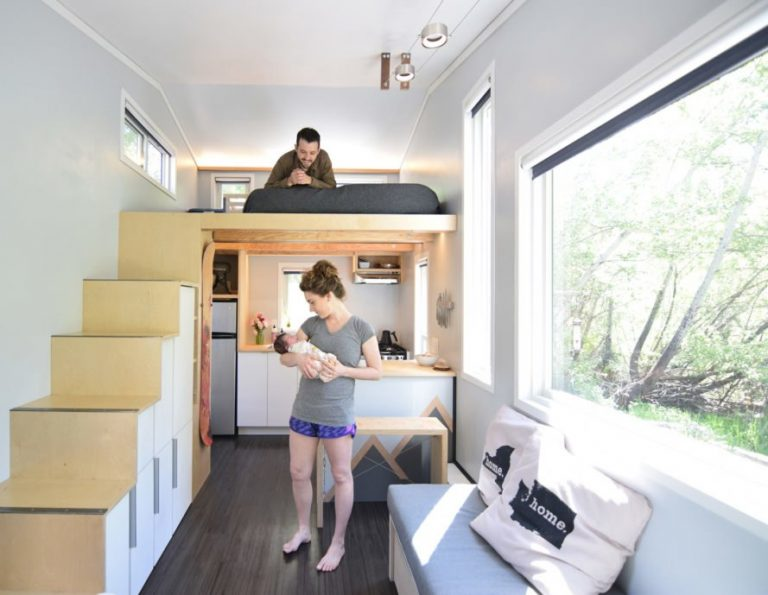 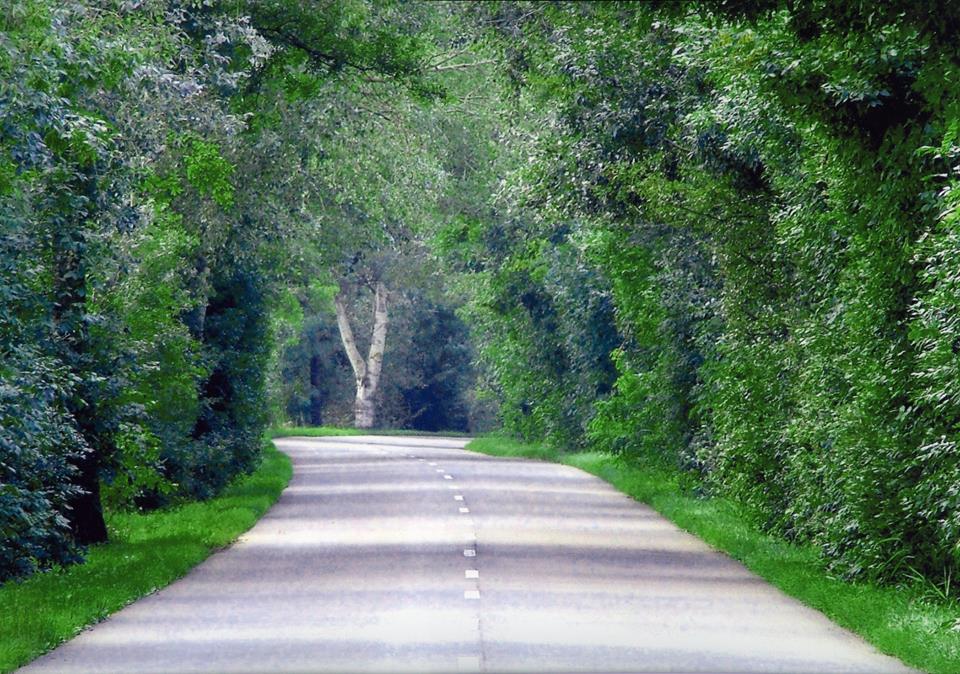 Közlekedés:


mellékúthálózat fejlesztése
falu-, és tanyagondnoki szolgálat
falu-, és tanyabuszok
Magyar Falu Program
Közszolgáltatások:

intézményfejlesztés
önkormányzati feladatok támogatása
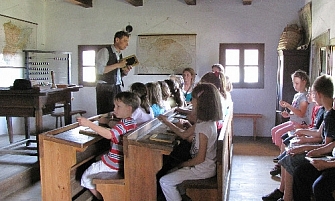 Magyar Falu Program
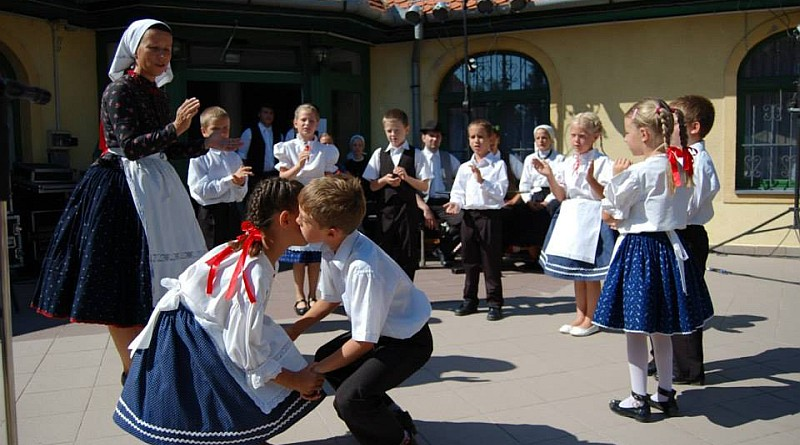 Helyi identitás:
						

értékmegőrzés
közösségi terek
egyházak bevonása
regulációs feladatok
Magyar Falu Program
Hosszú távú célok:
						

vidéki munkahelyteremtés és - megőrzés
Digitális Jólét Program bővítése
közösségi közlekedés
piaci szolgáltatások támogatása
Magyar Falu Program
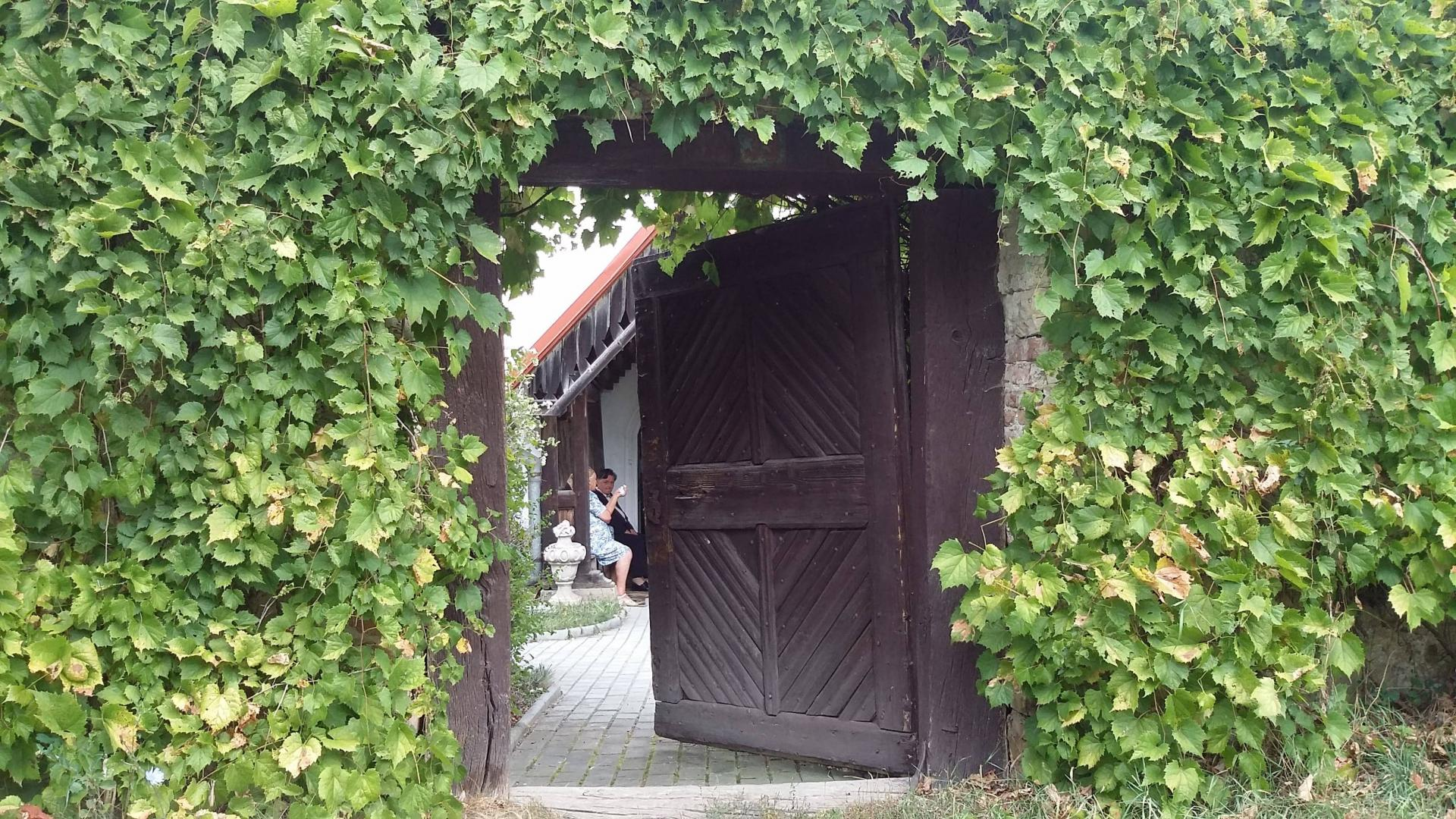 Köszönöm megtisztelő figyelmüket!
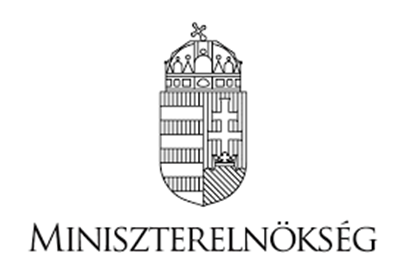